N  E  H  E  M  I  A  H
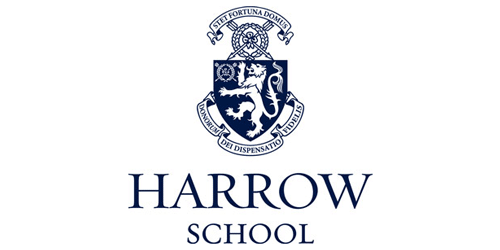 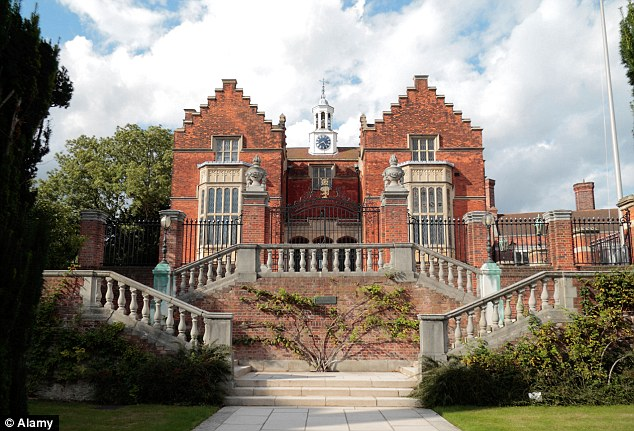 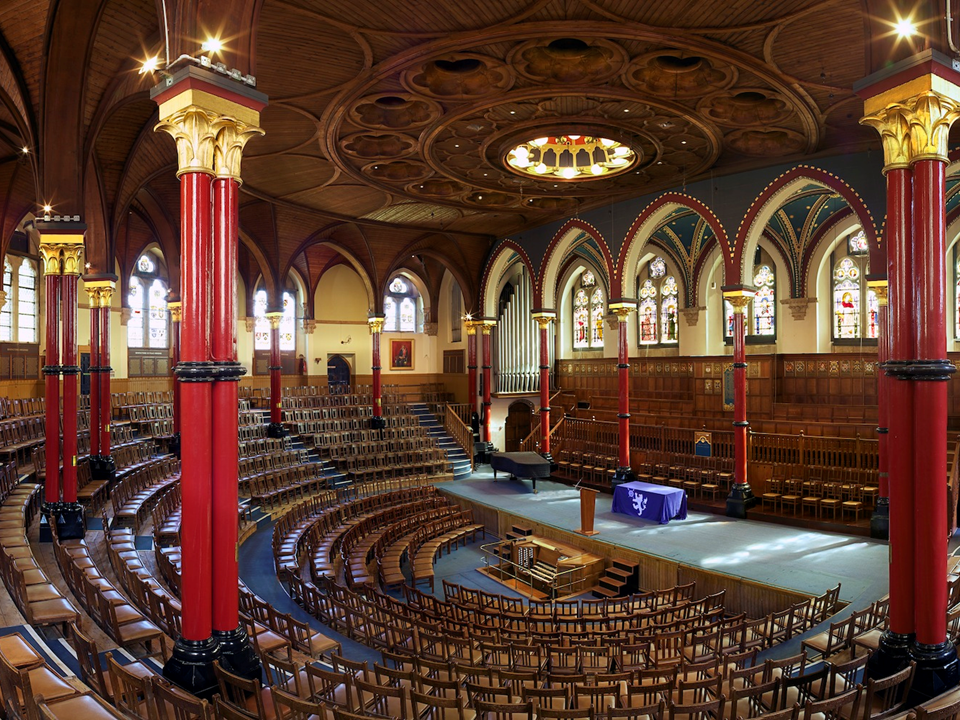 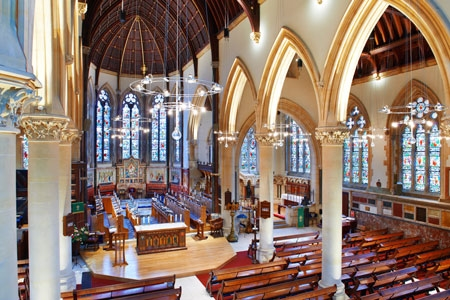 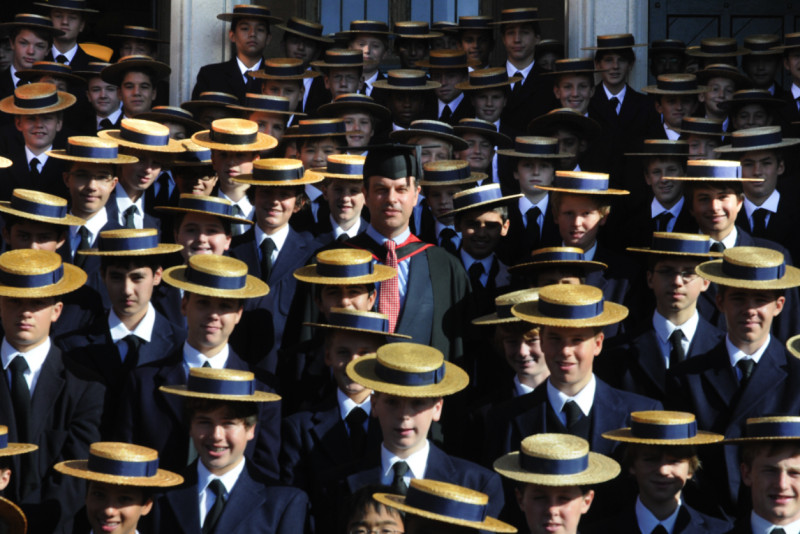 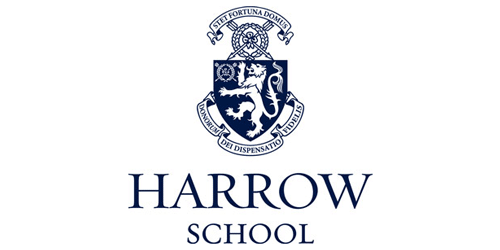 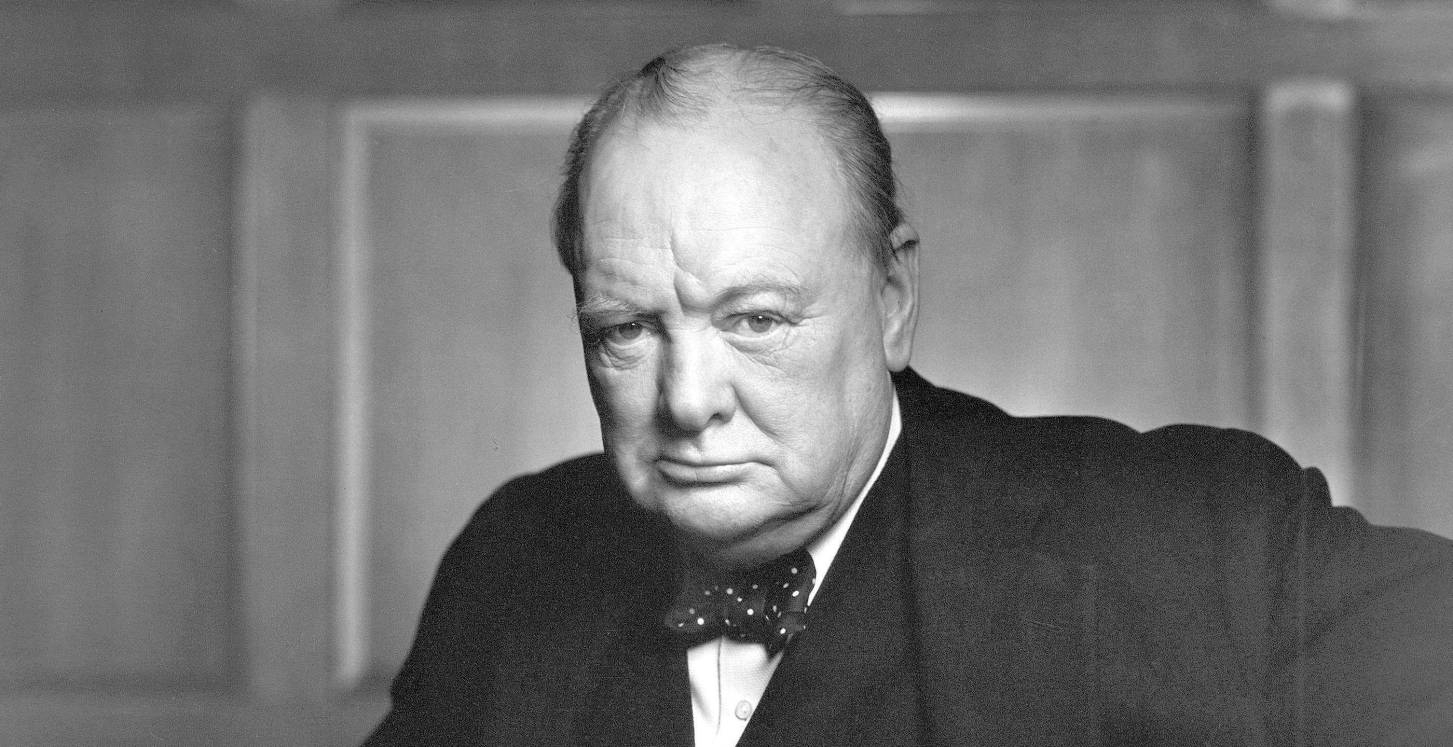 Winston Churchill
1874 - 1965
N  E  H  E  M  I  A  H
What kind of people are used by God to accomplish His mission?
In the month of Nisan in the twentieth year of King Artaxerxes, when wine was brought for him, I took the wine and gave it to the king. I had not been sad in his presence before, so the king
asked me, “Why does your face look so sad when you are not ill? This can be nothing but sadness of heart.” I was very much afraid, but I said to the king, “May the king live forever!
Why should my face not look sad when the city where my ancestors are buried lies in ruins, and its gates have been destroyed by fire?” The king said to me, “What is it you want?” Then I prayed to
the God of heaven, and I answered the king, “If it pleases the king and if your servant has found favor in his sight, let him send me to the city of Judah where my ancestors are buried so that
I can rebuild it.” Then the king , with the queen sitting beside him, asked me, “How long will your journey take, and when will you get back?” It pleased the king to send me; so I set a time.
In order for Nehemiah to become a man of vision he had to become a man of courage.
Courage is not the absence of fear….
Courage is not the absence            of fear…
Courage is acting in spite of    your fear.
In order for Nehemiah to become a man of vision he had to become a man of courage.
In order for Nehemiah to become a man of vision he had to become of man of prayer and fasting.
In order for Nehemiah to become a man of vision he had to become of man who was willing to leave the life he knew.
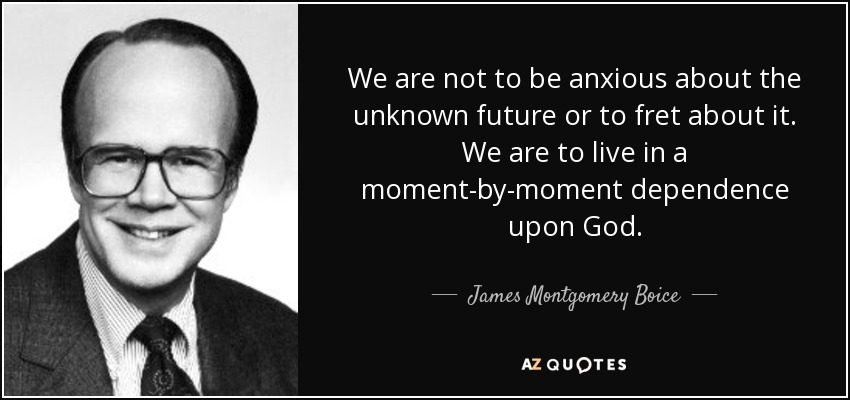 James    Boice
1938 - 2000
In order for Nehemiah to become a man of vision he had to become of man who was willing to leave the life he knew.
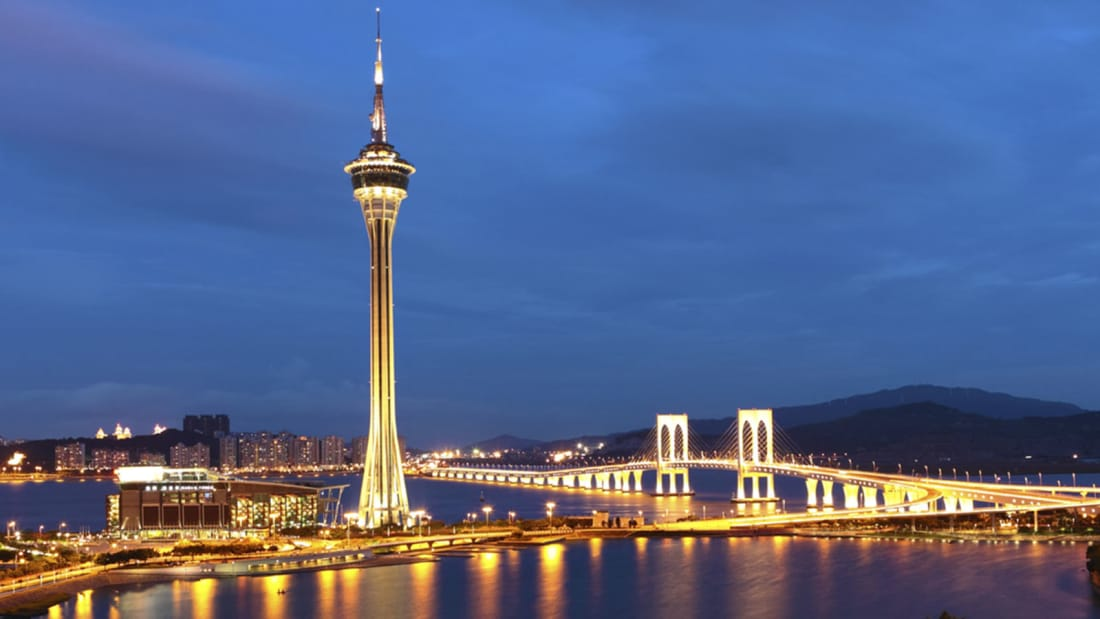 Macau Tower
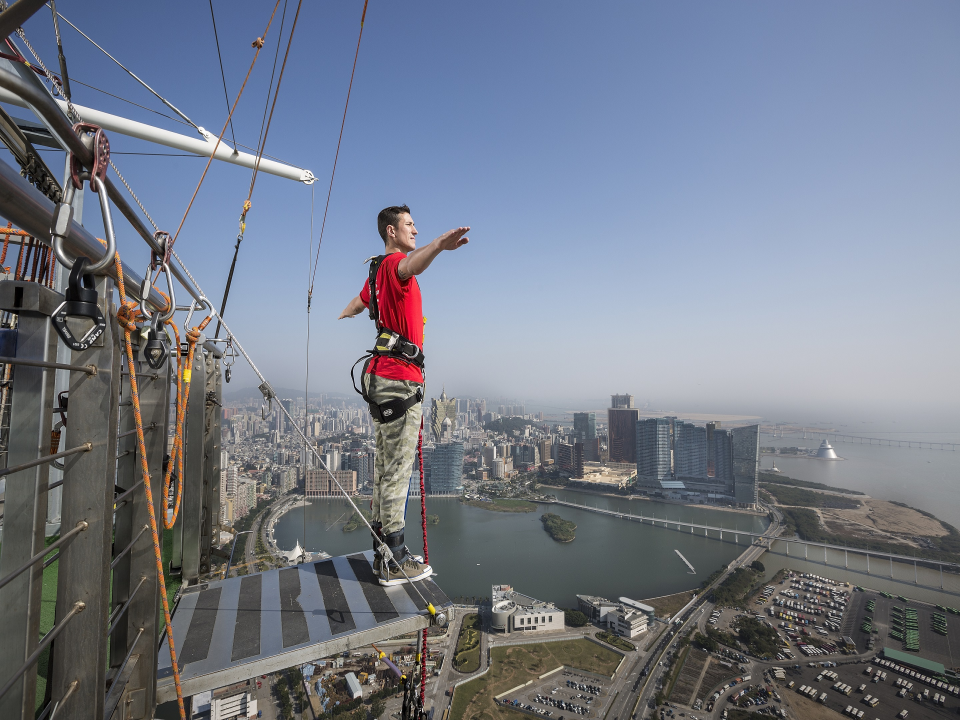 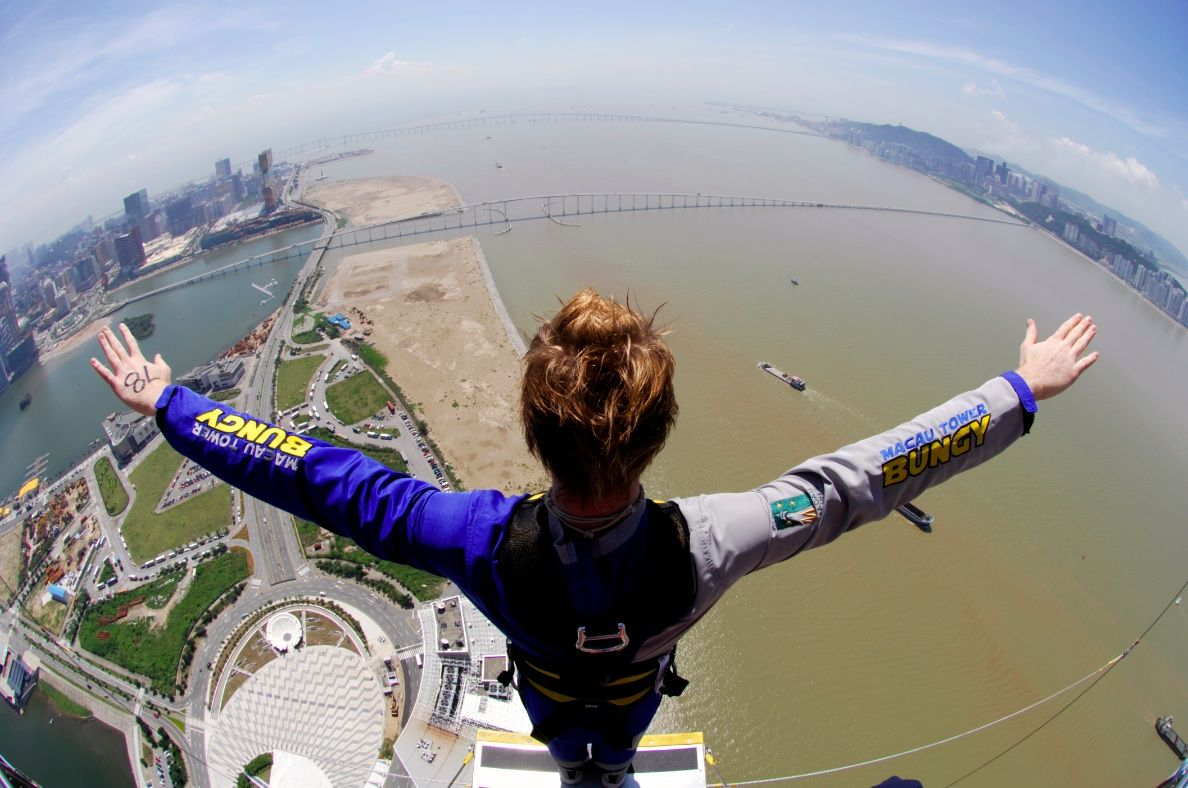 N  E  H  E  M  I  A  H